МОУ-ВЫСОКОВСКАЯ СОШ №1
Электрическое поле.
Законы постоянного тока.


Калашникова  
Ольга
Викторовна
1
Спецификацияконтрольных измерительных материалов
2
Спецификацияконтрольных измерительных материалов
3
Спецификацияконтрольных измерительных материалов
4
Кодификатор
5
Кодификатор
6
7
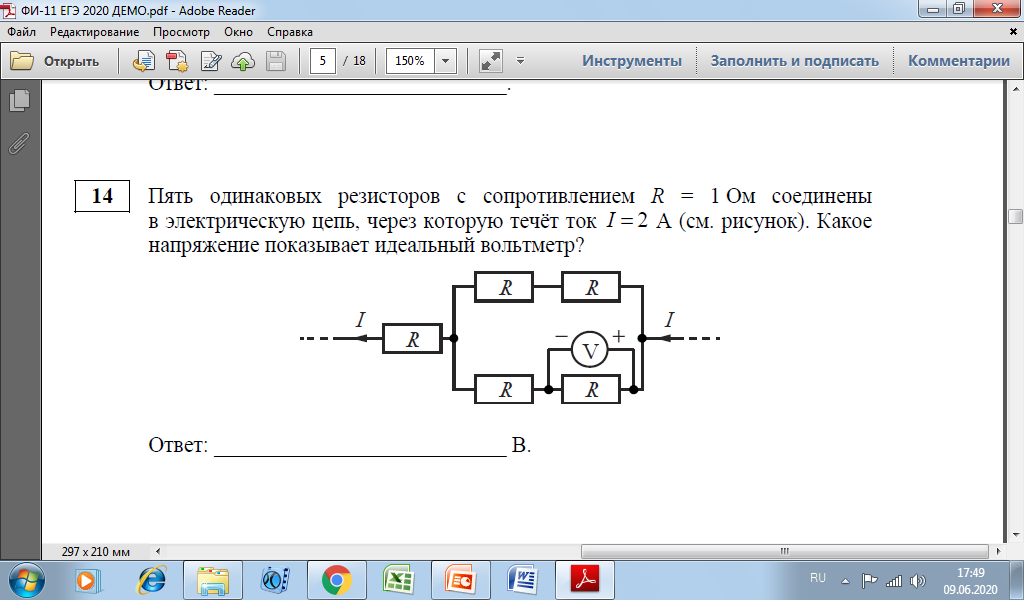 8
9
10
11
12
13
14
15
16
17
18
Ответ:   0,280,03
19
20
Ответ:  0,200,02
21
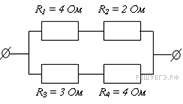 Задание 25-26
На рисунке представлен
 участок электрической цепи. 
Каково отношение количеств теплоты  выделившихся на резисторах R2 и R3 за одно и то же время?   Округлите до десятых.
22
23
Задание 25-26
В области пространства, где находится
частица с массой 10-6 г и зарядом 5*10-13 Кл
создано однородное горизонтальное 
электрическое поле напряжённостью 2*105В/м. За какое время частица переместится на расстояние 4,5 см по горизонтали, если её начальная скорость равна нулю? Ответ приведите в секундах, округлите до сотых.
24
25
Электрическая цепь состоит из нескольких одинаковых резисторов, соединенных последовательно и подключенных к батарее с ЭДС 60В. На графике приведена зависимость силы постоянного электрического тока I в этой цепи от числа n резисторов (при n=0 контакты батареи замкнуты накоротко). Чему равно сопротивление   одного резистора? Ответ приведите в Ом.
26
27
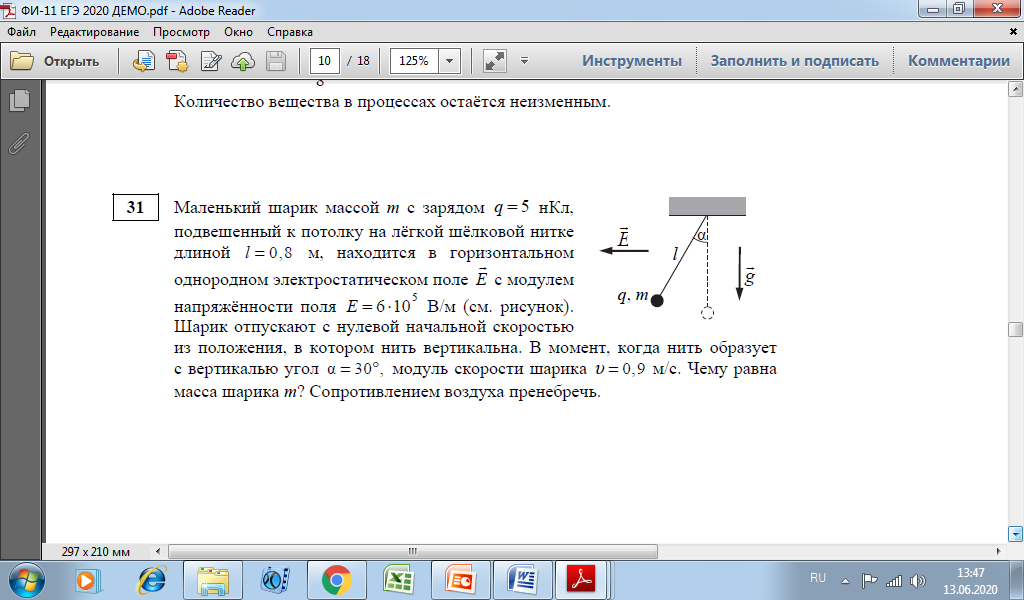 28
29
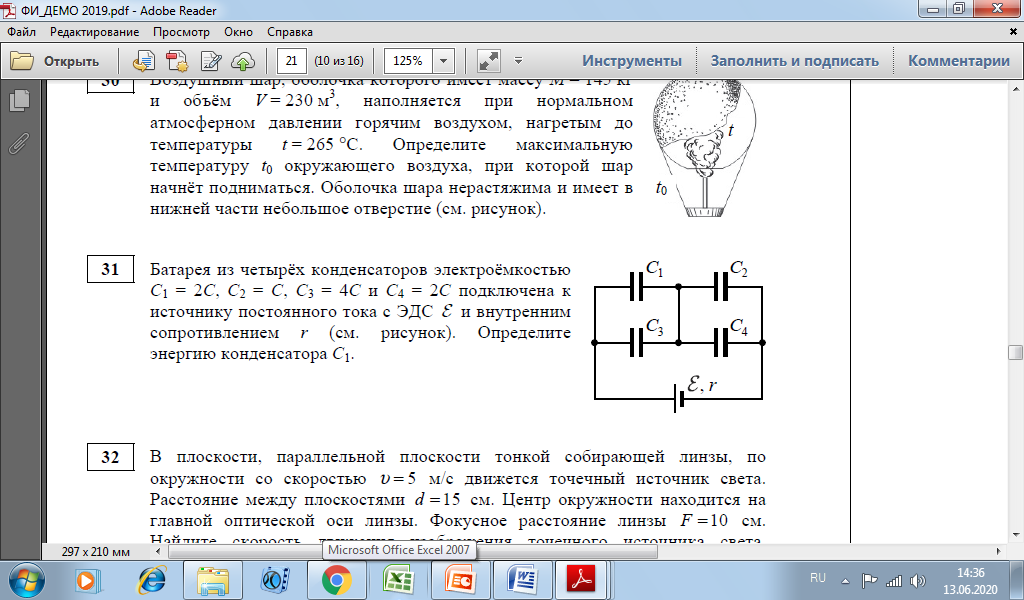 30
31
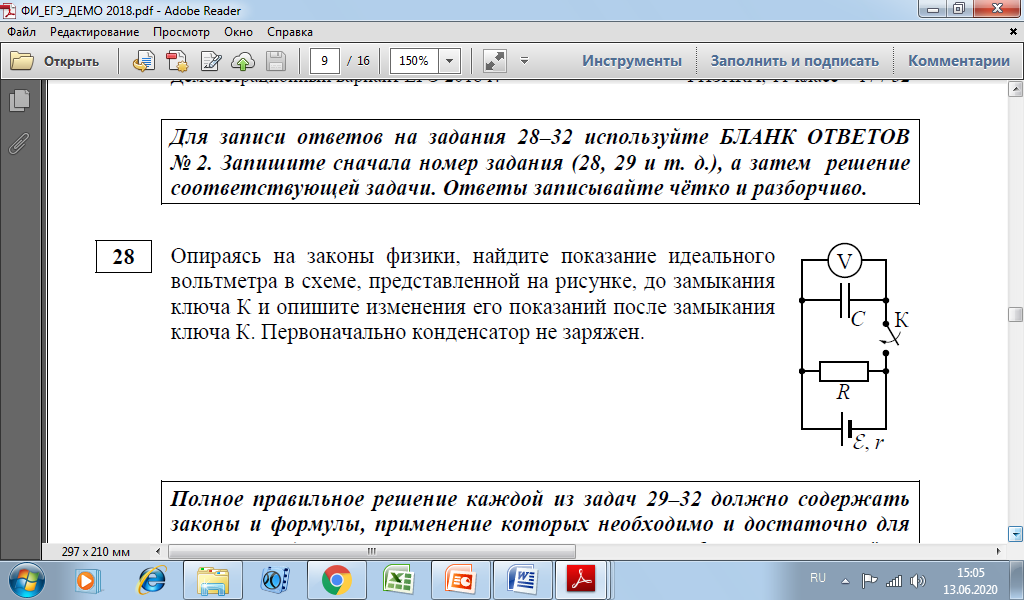 32
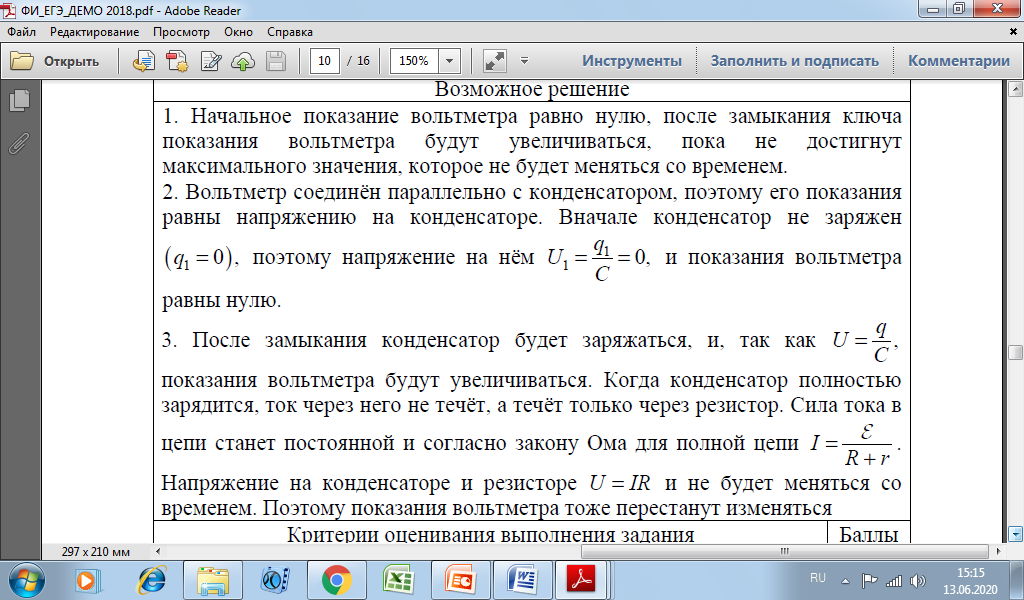 33
Спасибо за внимание!
34